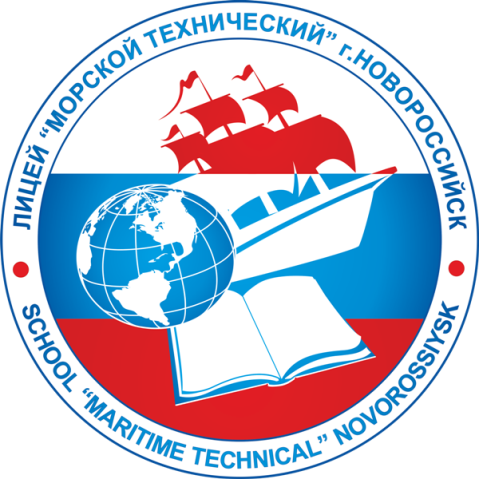 Отчет КИП -2015  по теме:«Пропедевтика формирования инженерной культуры учащихся через интеграцию урочной и внеурочной деятельности в условиях реализации ФГОС средствами Школьного научно-инженерного центра»
Краевая инновационная площадка
МАОУ лицей «Морской технический»
г. Новороссийск
Задачи отчетного периода
От школьного кабинета к научной лаборатории
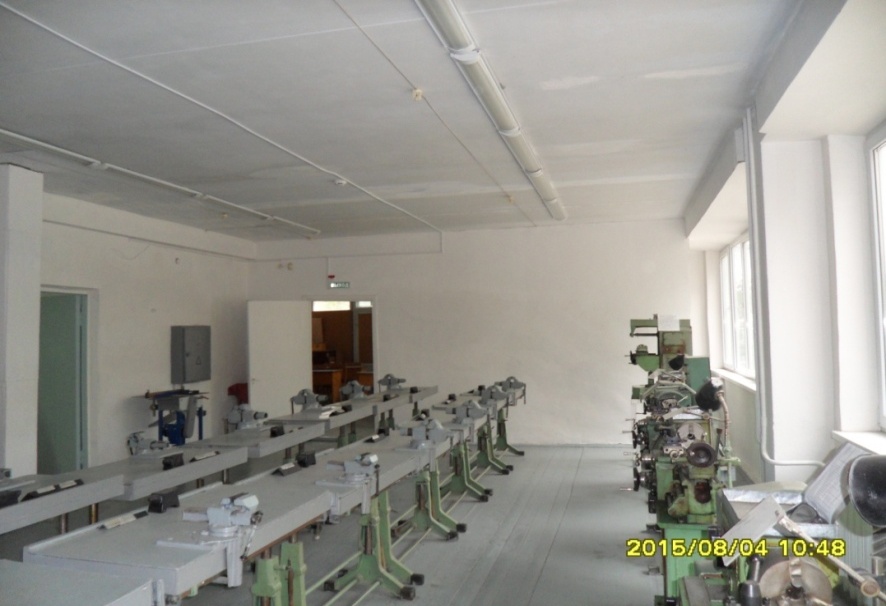 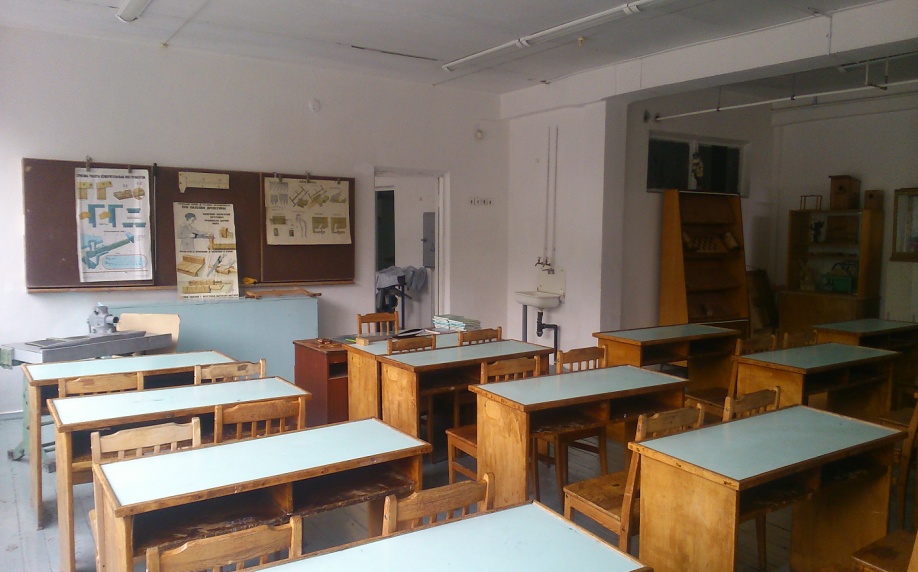 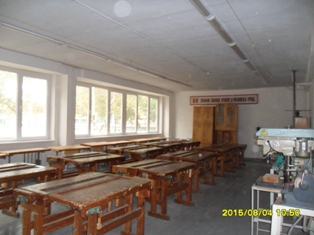 > 3
Школьный научно-инженерный центр
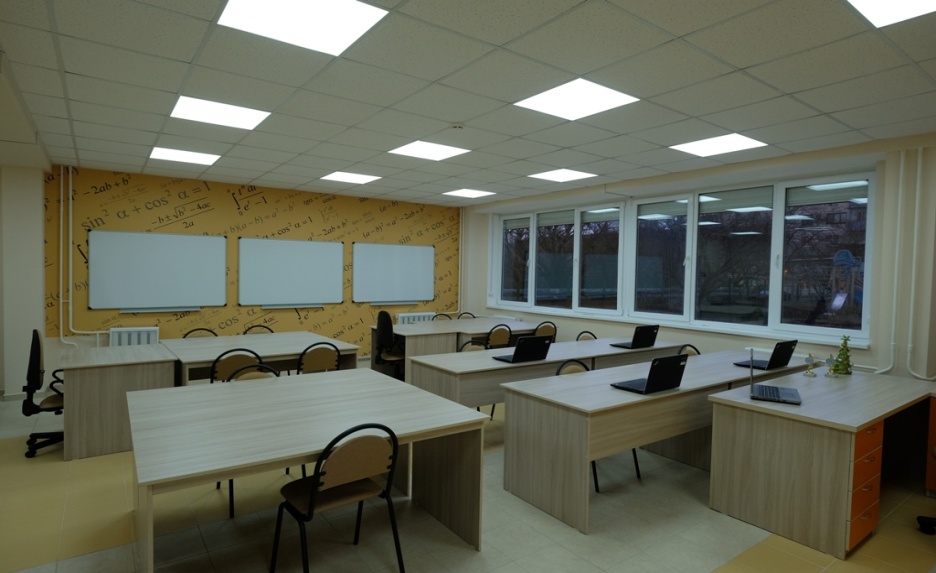 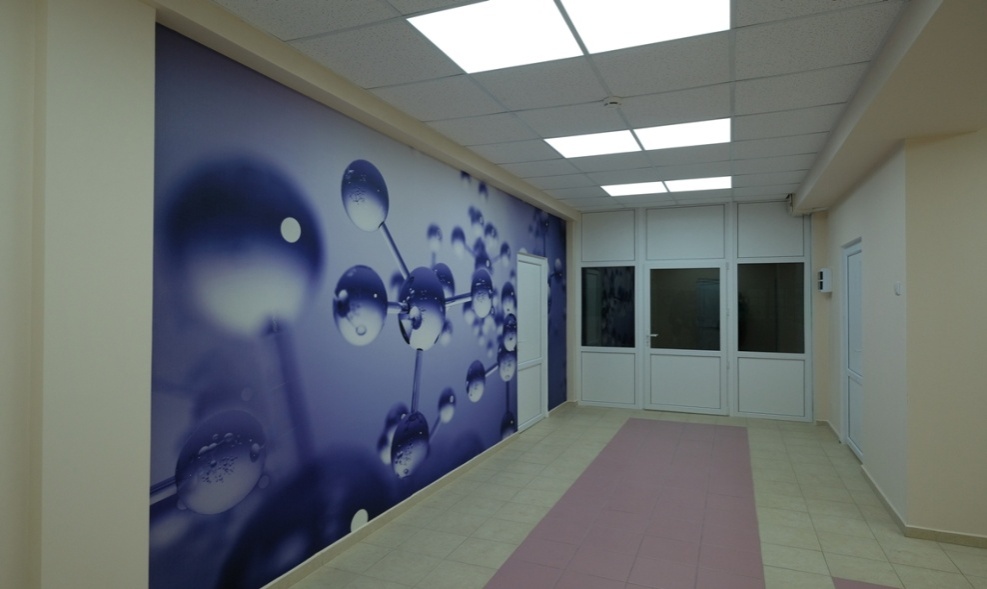 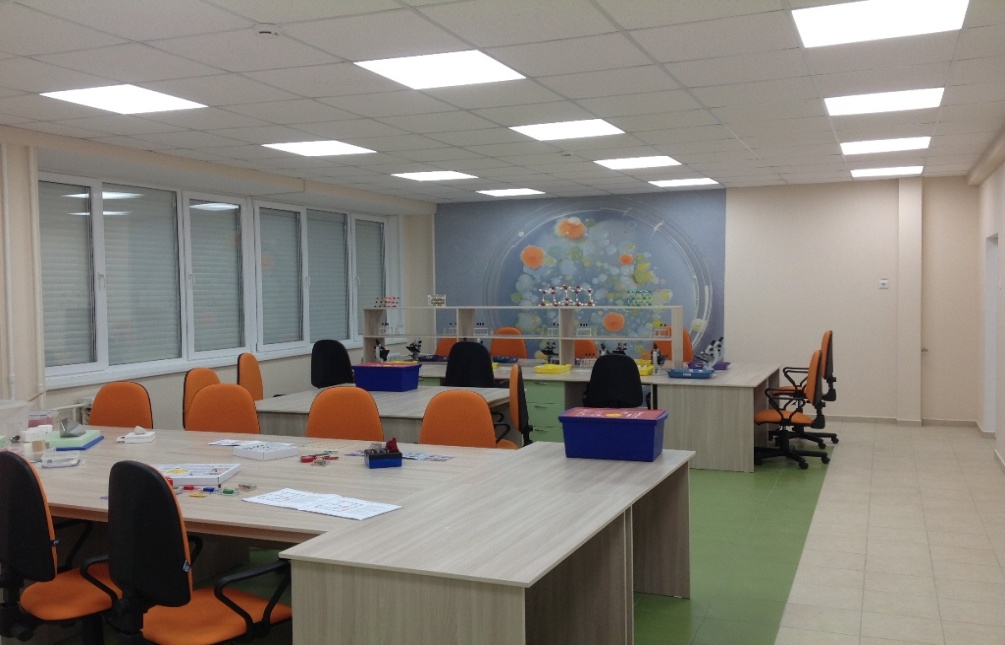 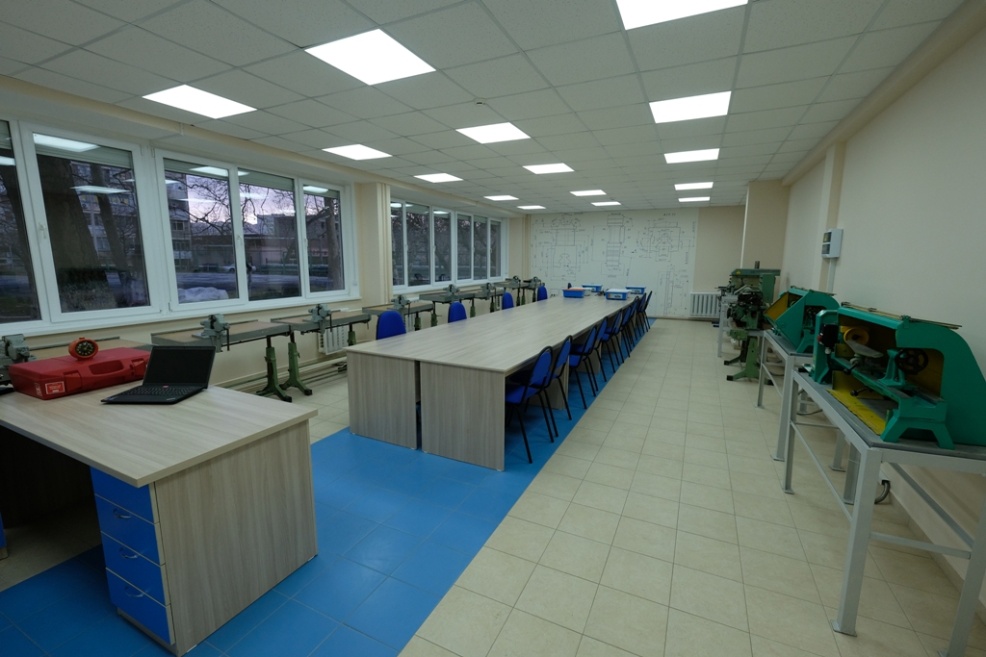 > 4
Лаборатория 
«Прототипи
рование»
Лаборатория «Робототехника»
Лаборатория  «Занимательная физика»
Школьный научно-инженерный центр
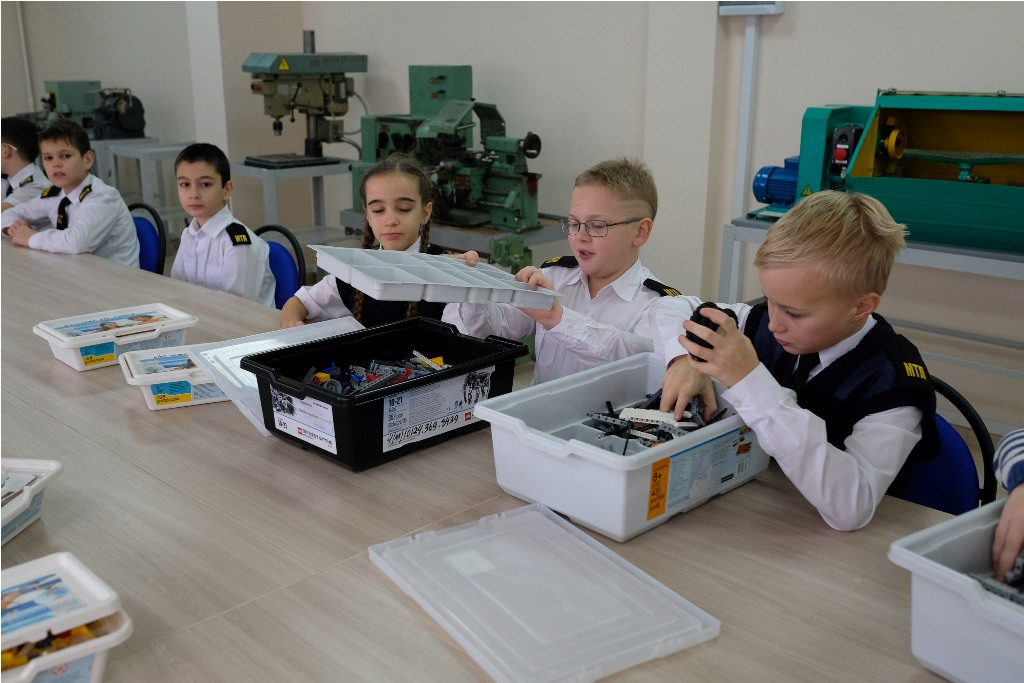 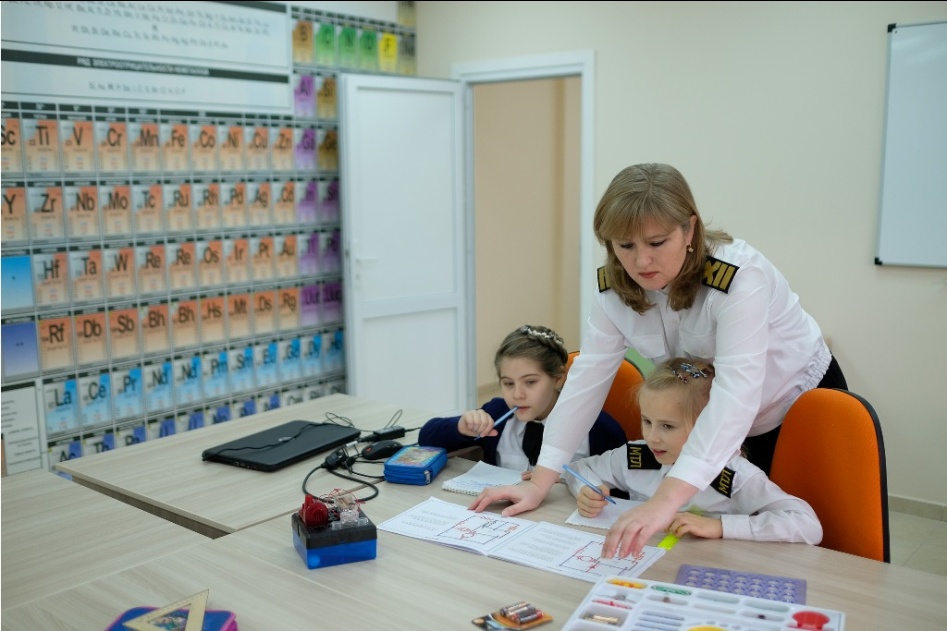 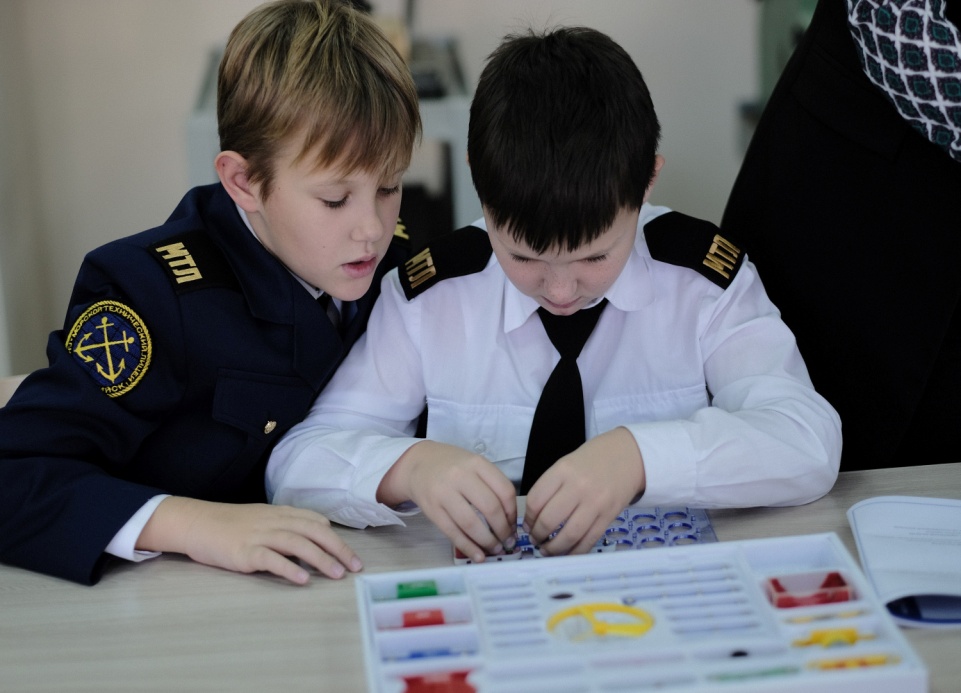 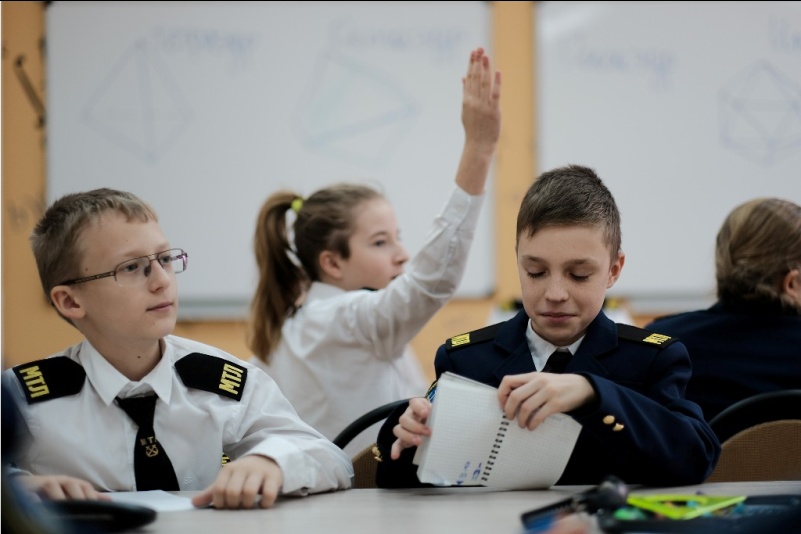 > 6
Школьный научно-инженерный центр
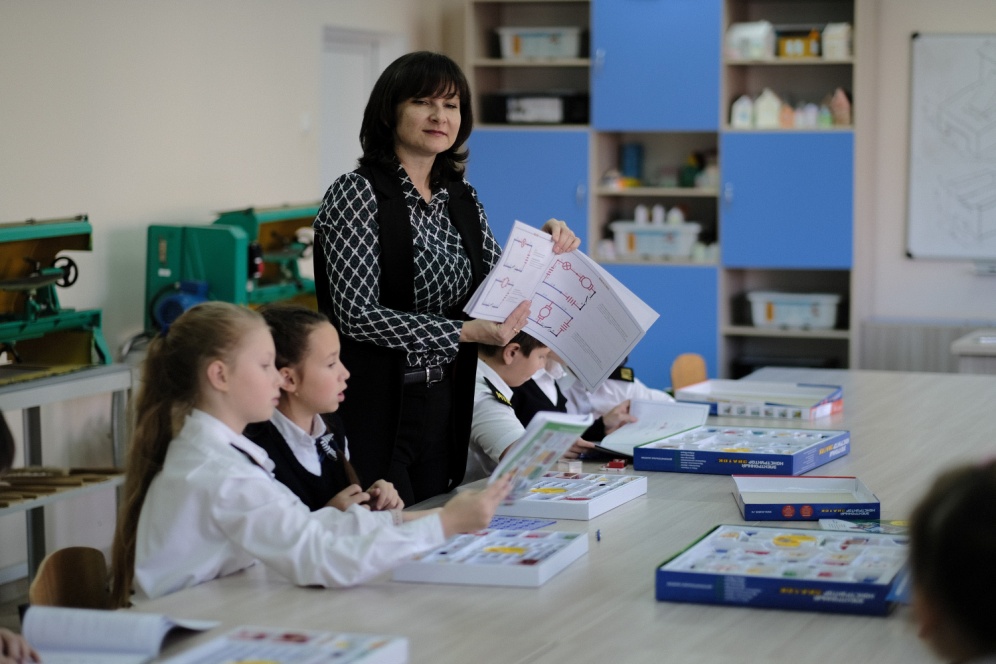 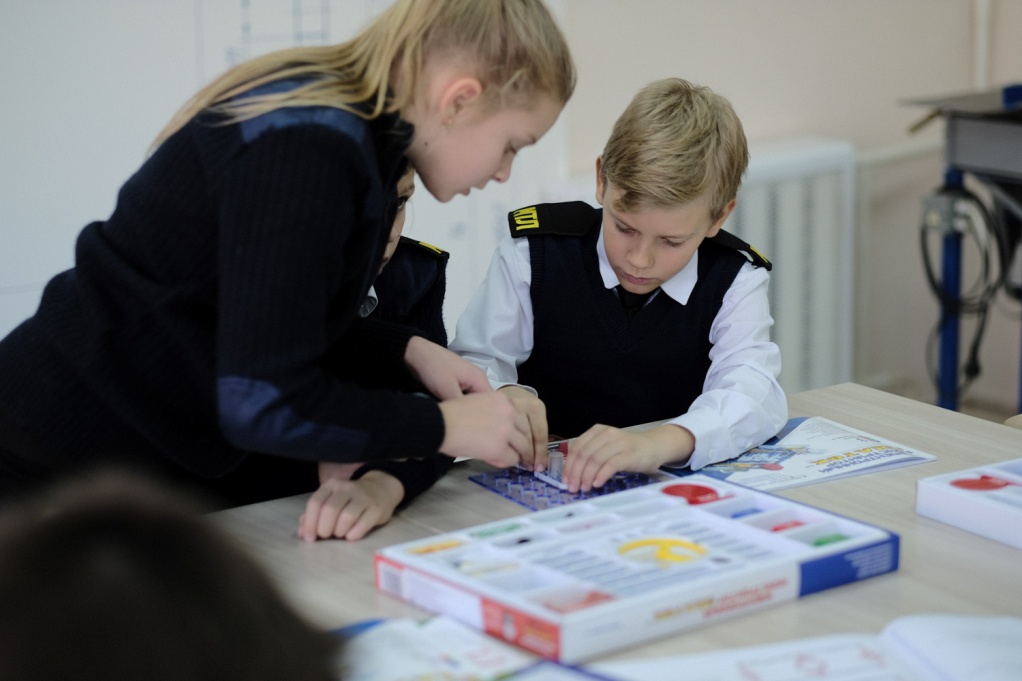 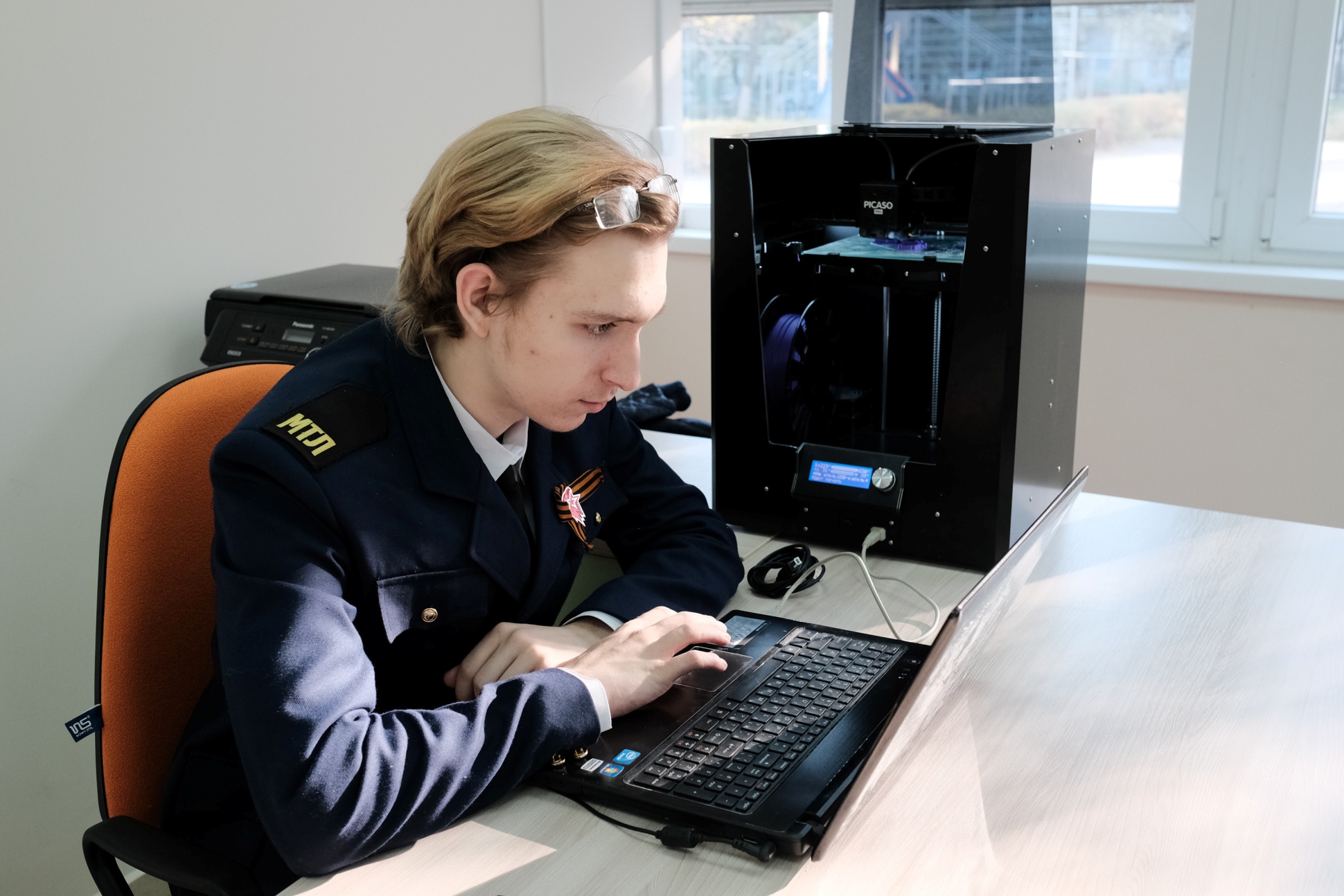 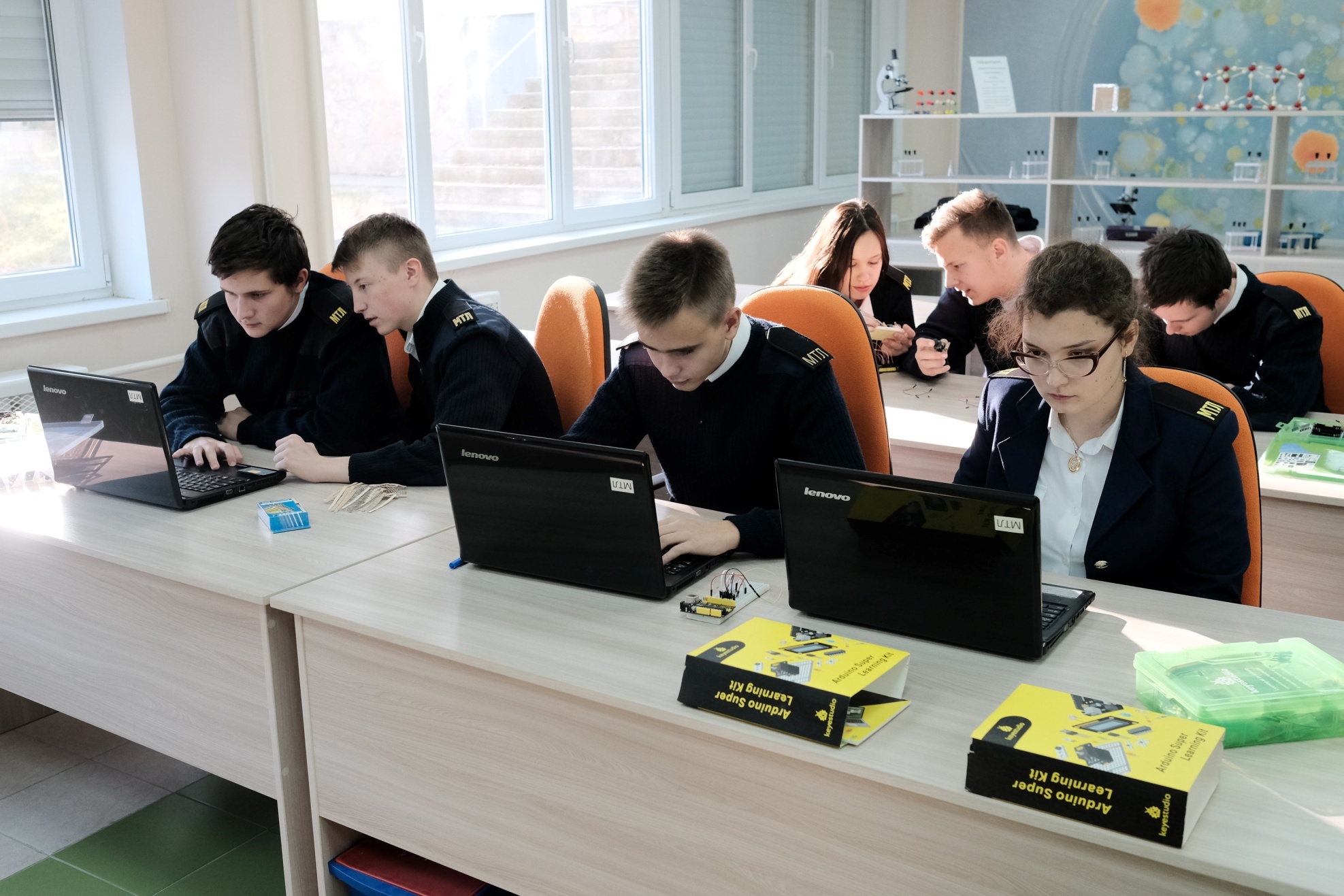 Участие в  проектах
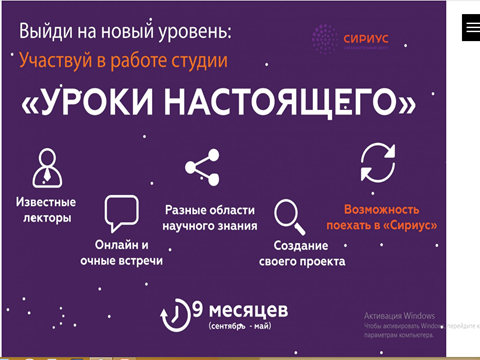 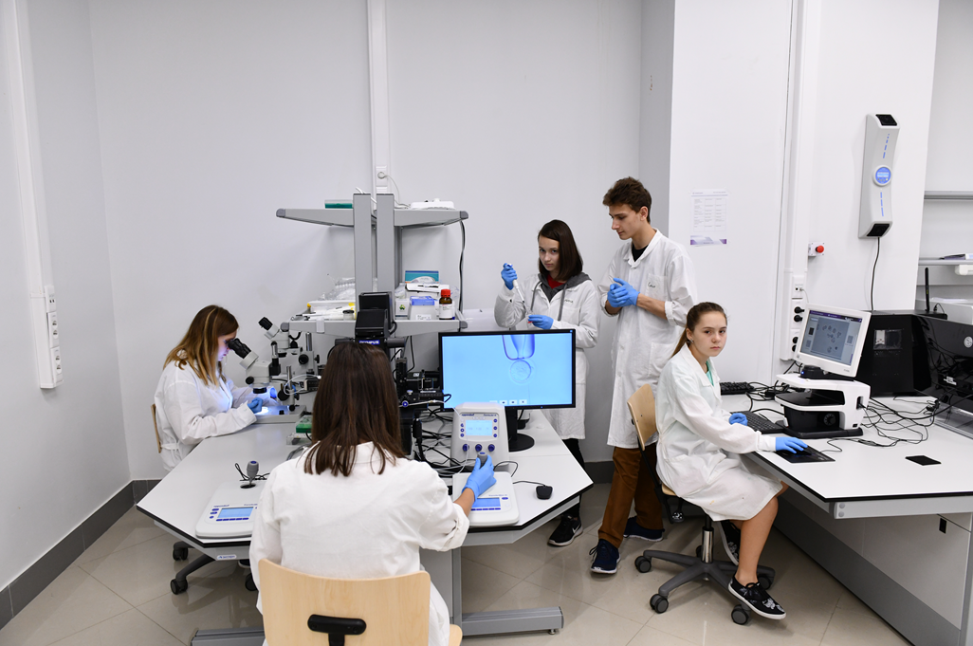 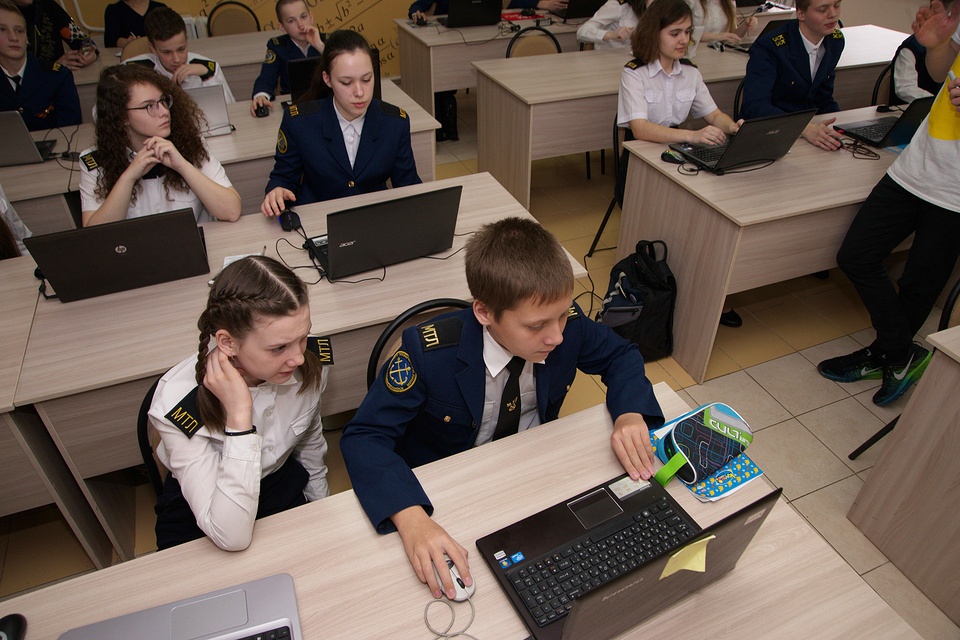 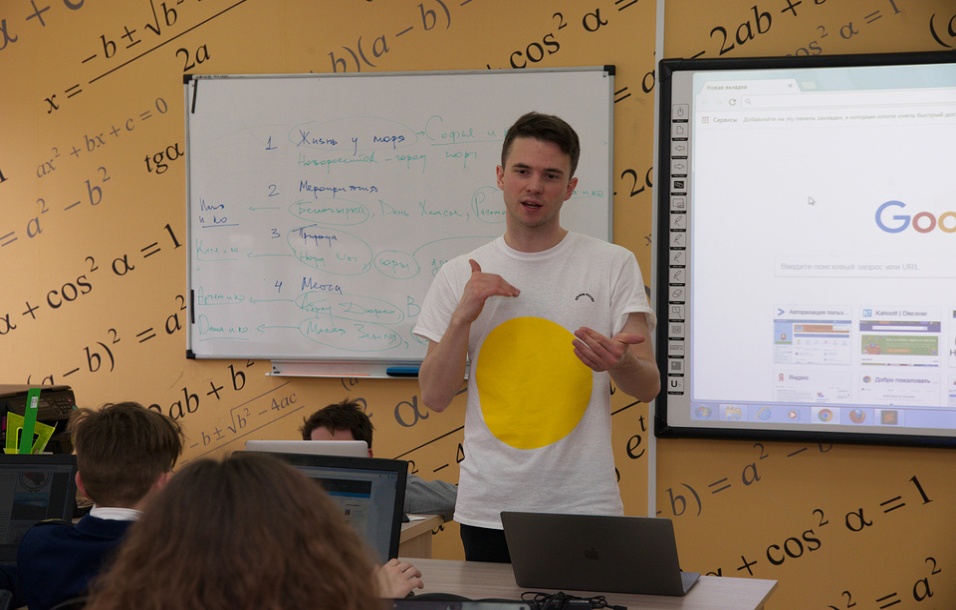 Результативность
Процент  обучающихся занимающихся научно–исследовательской деятельностью   технической направленности
Процент  обучающихся призёров и победителей  Всероссийской олимпиады по математике, физике, информатике,  биологии, химии
Результативность
Процент  выпускников поступивших в Вузы на инженерные специальности
Процент учащихся победителей и призеров  конкурсов, соревнований по робототехнике и техническому моделированию
Результаты организационной и методической работы
Документы:
- Положение о Школьном научно- инженерном  центре
- «Дорожная карта»  функционирования  центра  
  Дополнительные образовательные программы:
программа «Математическая школа для одаренных детей» (5-9 классы)
программа «Занимательное электричество» (1-4 классы)
программа  «Лего-конструирование» (2-3 классы)
программа  «Прототипирование 3D моделей» (8 – 11 классы)
программа   «Техническое моделирование» (1-4 классы)
программа «Юный исследователь» (1-4 классы)
программа «Инженерная графика» (10-11 классы)
Программа «Основы программирования» (10-11 классы)
   Методические пособия:
-   сборник задач  «Комбинаторика» для подготовки к олимпиадам
-    методическое пособие по инженерной графике «Рабочая тетрадь».
Организация сетевого взаимодействия
Гимназия 1,5,6,7
Лицей «Технико-экономический»
СОШ 10,19,22
«Личность»
ГМУ им.Ф.Ф.Ушакова
«Физтех-центр» г.Москва
Ленинградский социально-педагогический колледж
Новороссийский колледж радиоэлектронного приборостроения
СОШ № 1280 г. Москва,  СОШ 1392 г. Москва, СОШ 2127 г. Москва
СОШ № 8 г.Геленджик
Лицей № 2
 г. Славянск- на-Кубани
СОШ №13 ст.Медведовской Тимашевского района
«Дворец творчества»
«Центр детского творчества»
«Школьник-2»
Организация сетевого взаимодействия
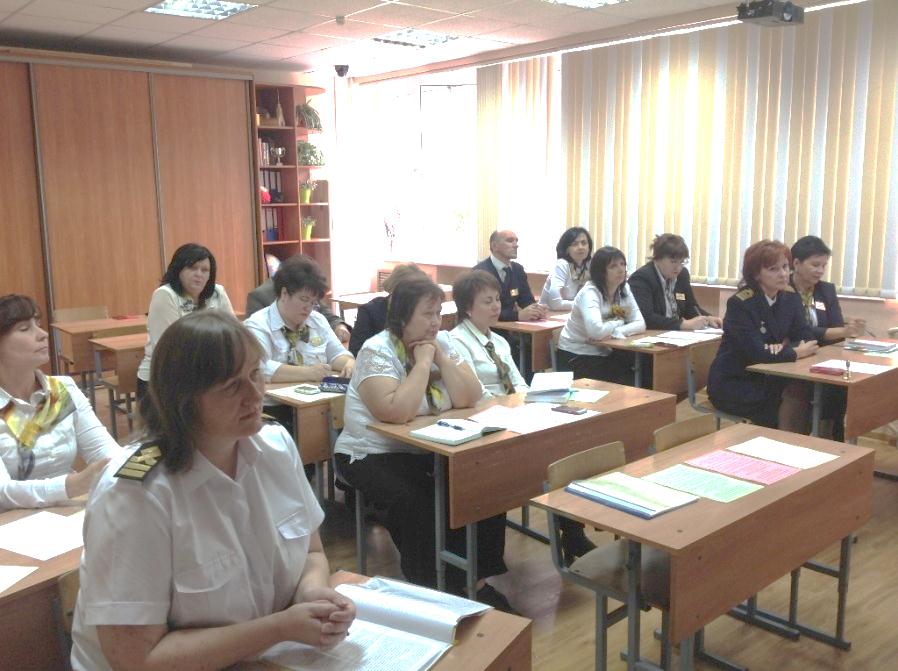 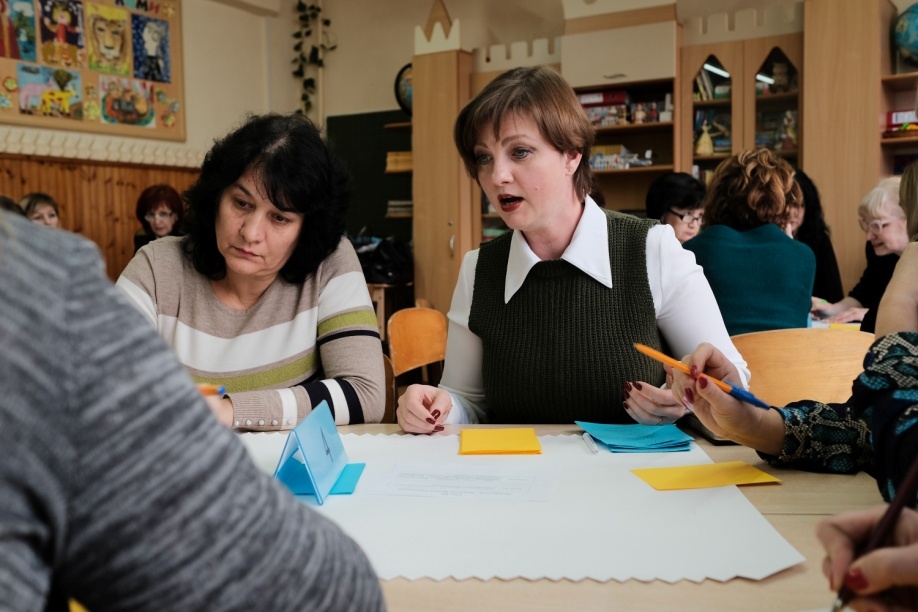 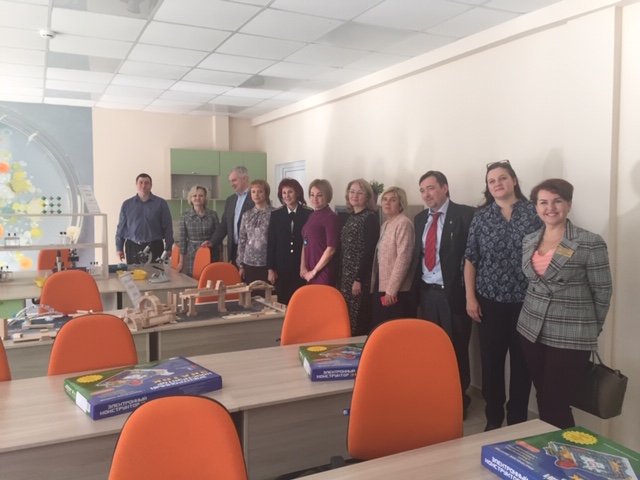 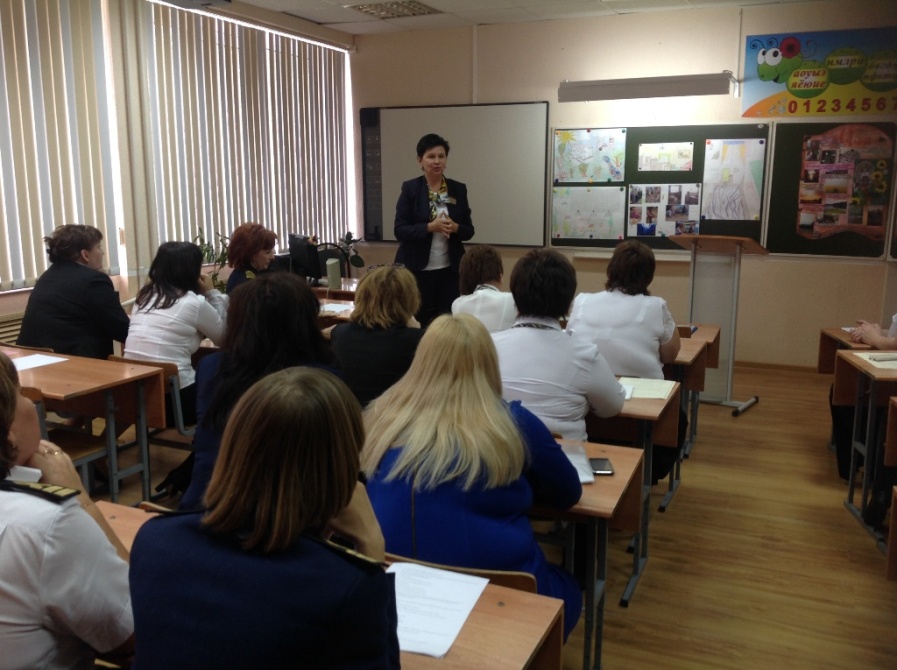 > 13
Диссеминация результатов деятельности
Диссеминация результатов деятельности
Диссеминация результатов деятельности
Диссеминация результатов деятельности
Публикации:
I краевая научно - практическая конференция «Развитие научно-технического и инновационного творчества учащихся»
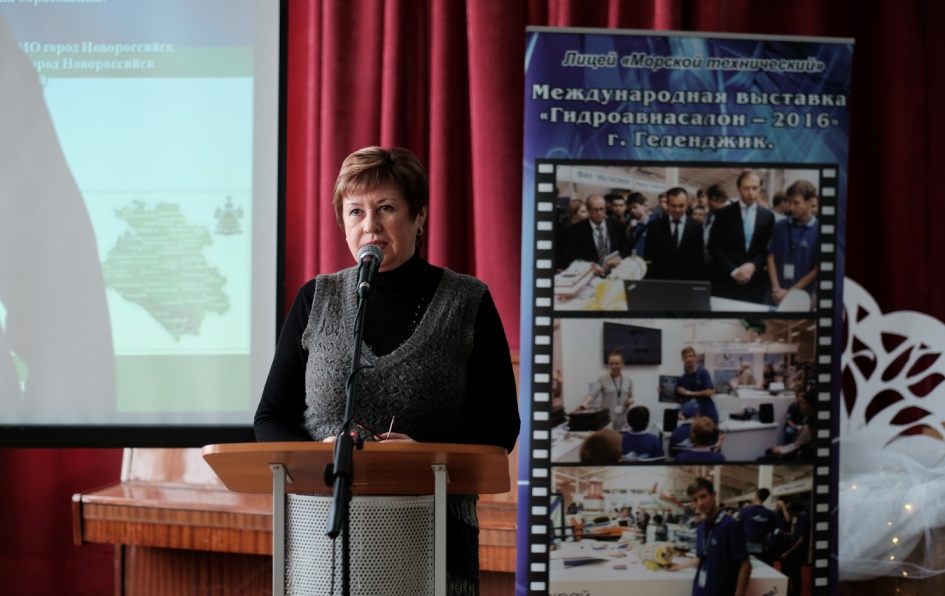 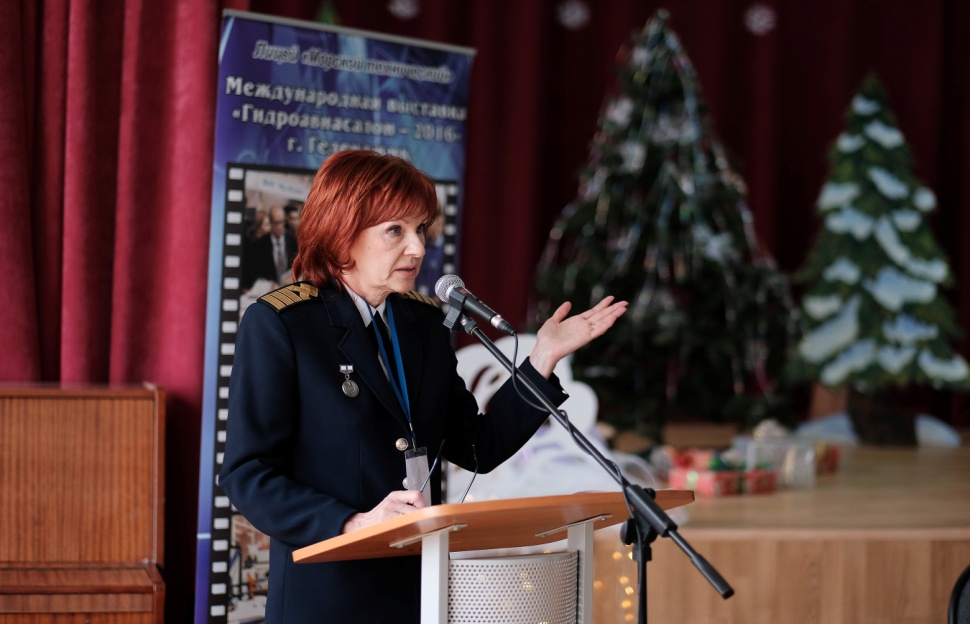 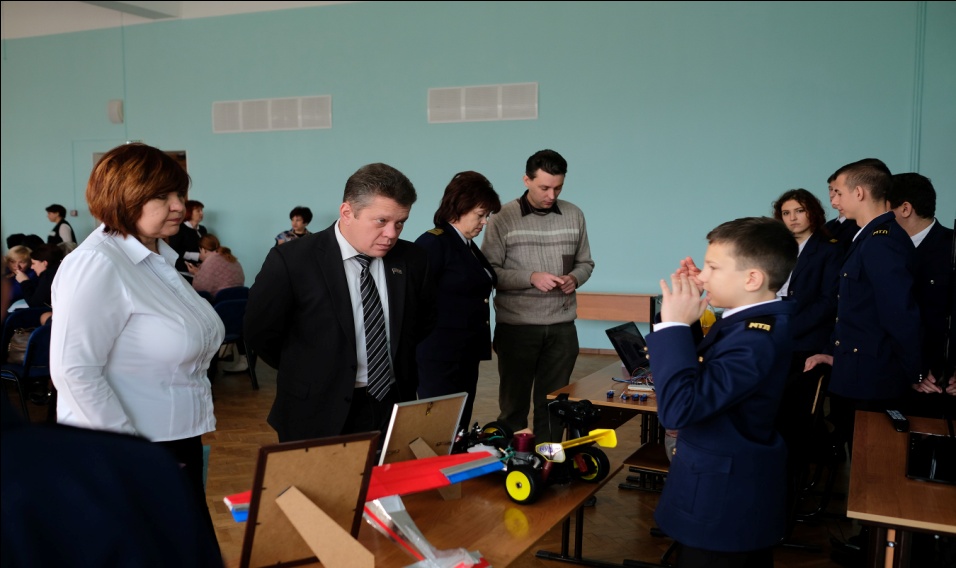 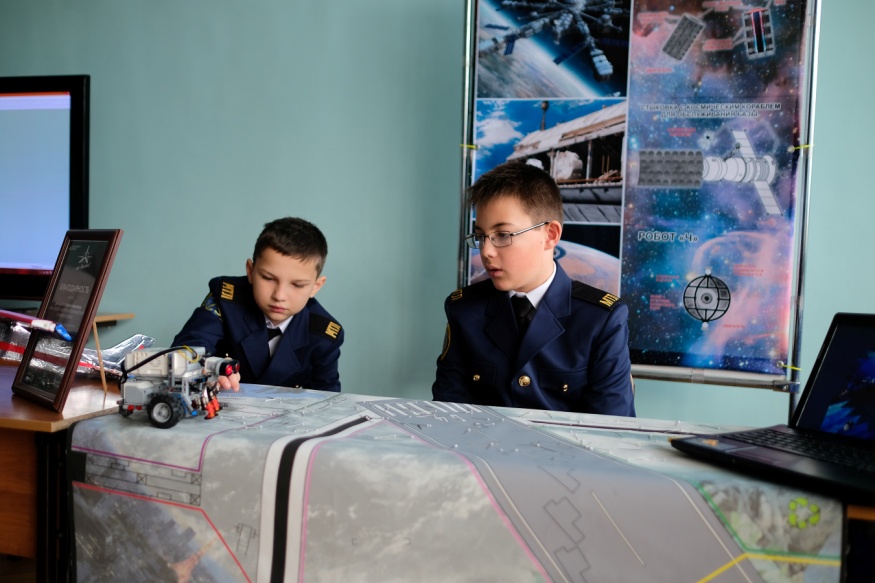 > 18
II краевая научно - практическая конференция «Развитие научно-технического и инновационного творчества учащихся»
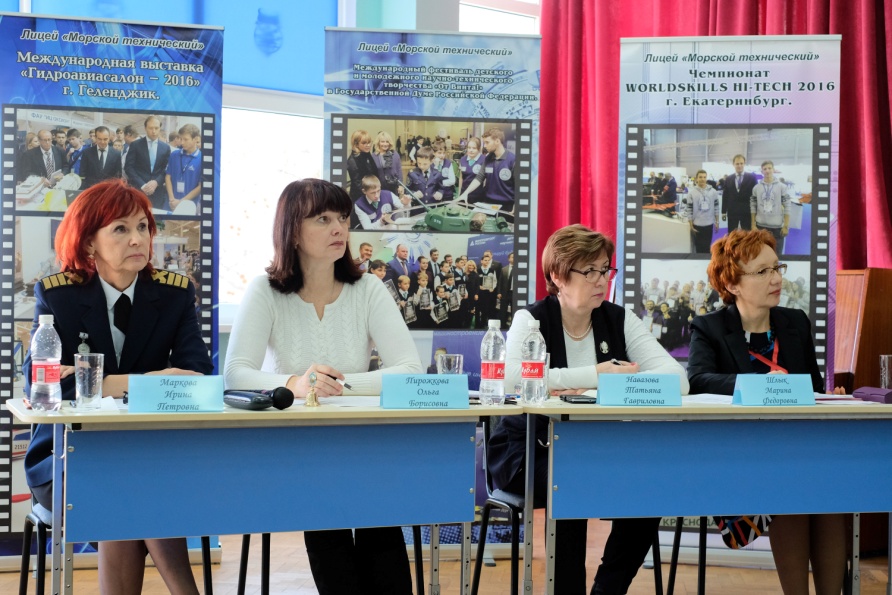 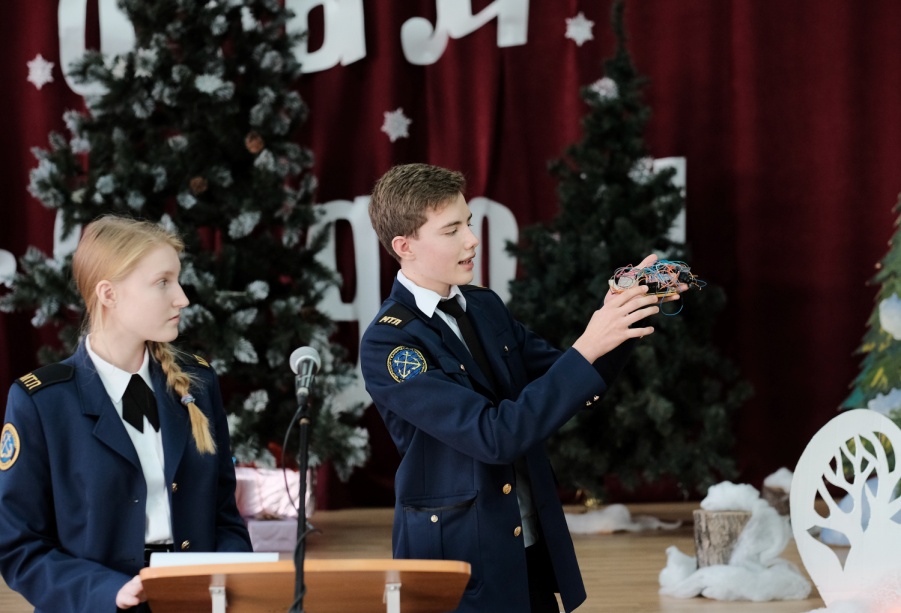 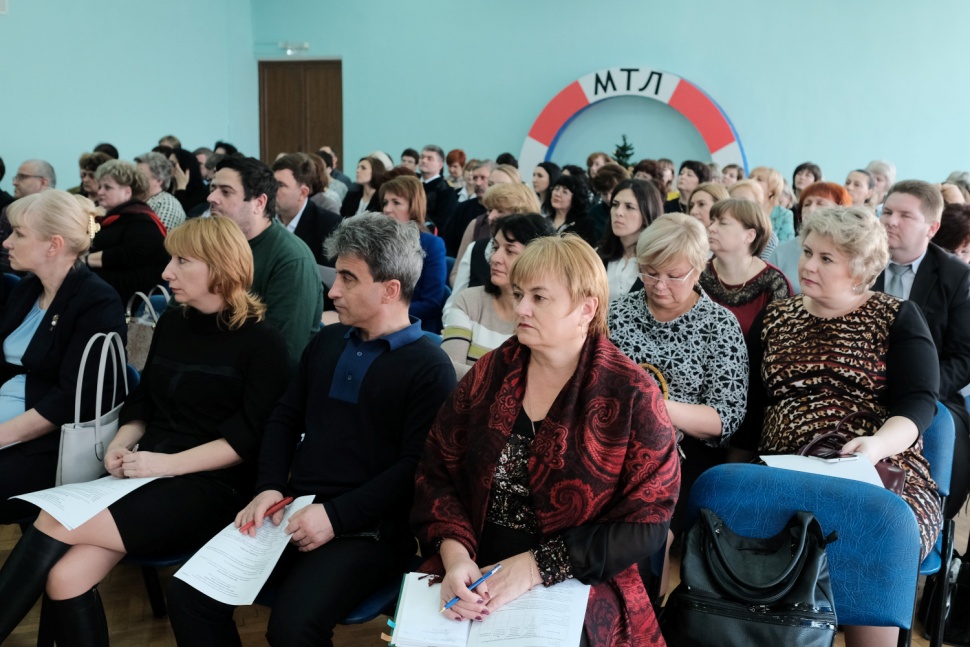 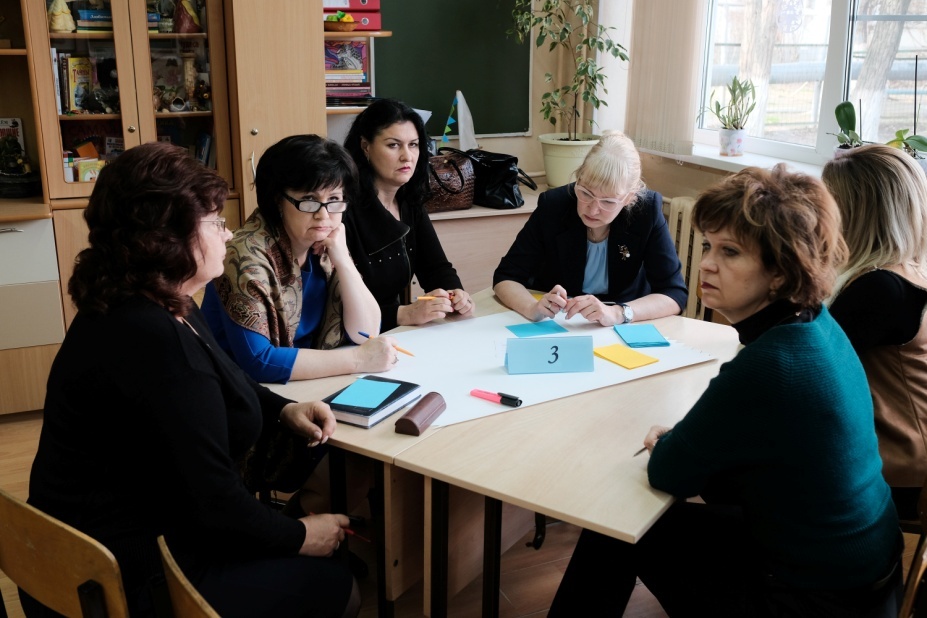 > 19
III краевая научно - практическая конференция «Развитие научно-технического и инновационного творчества учащихся»
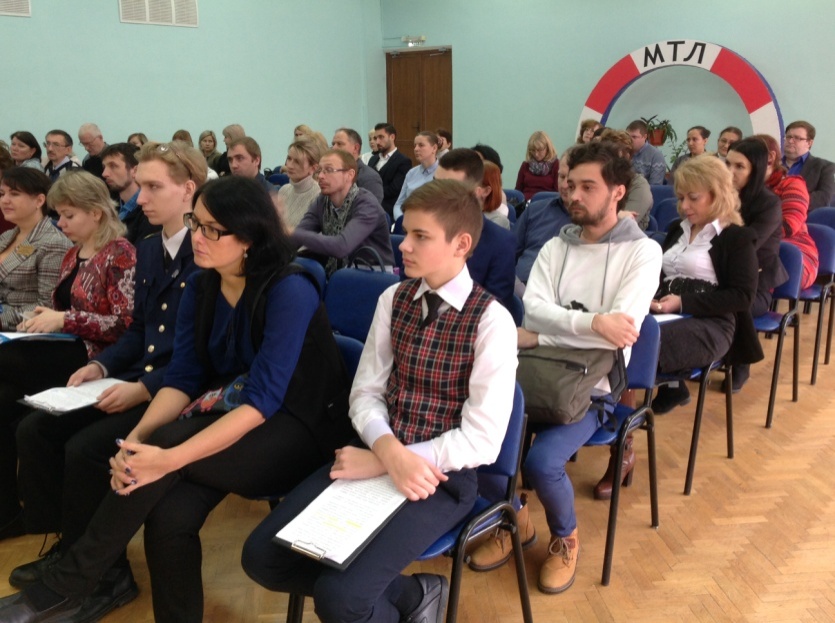 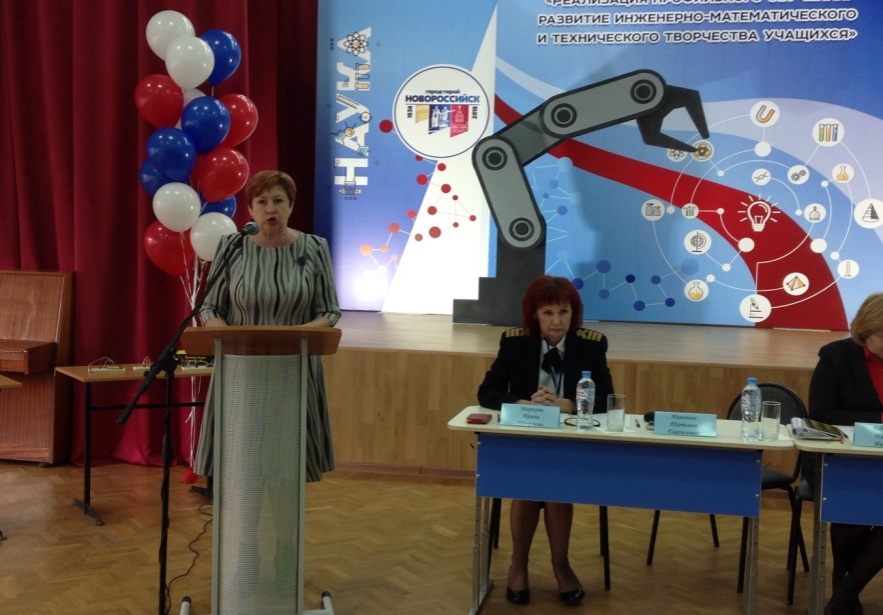 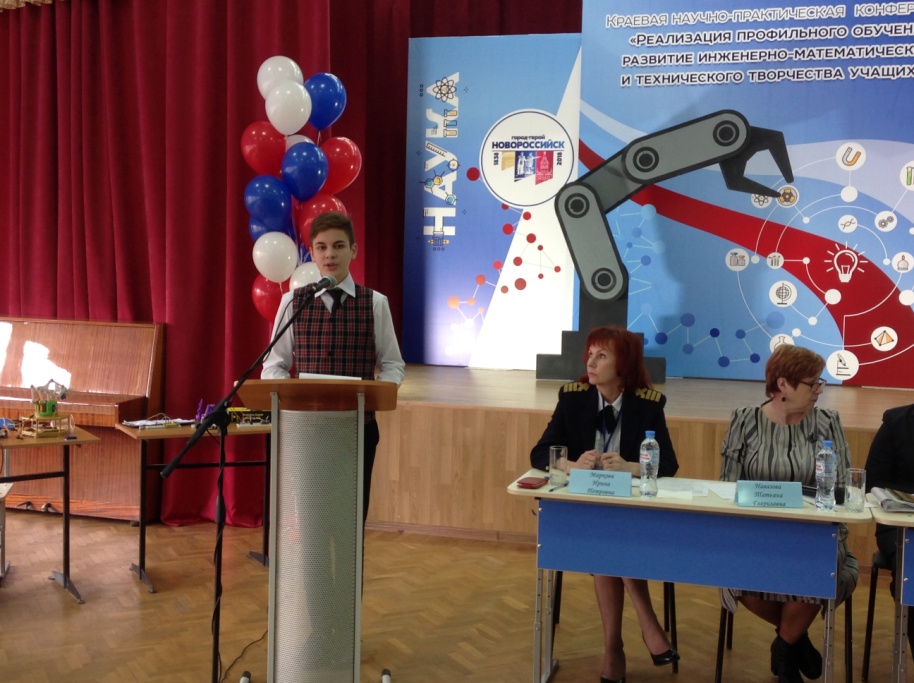 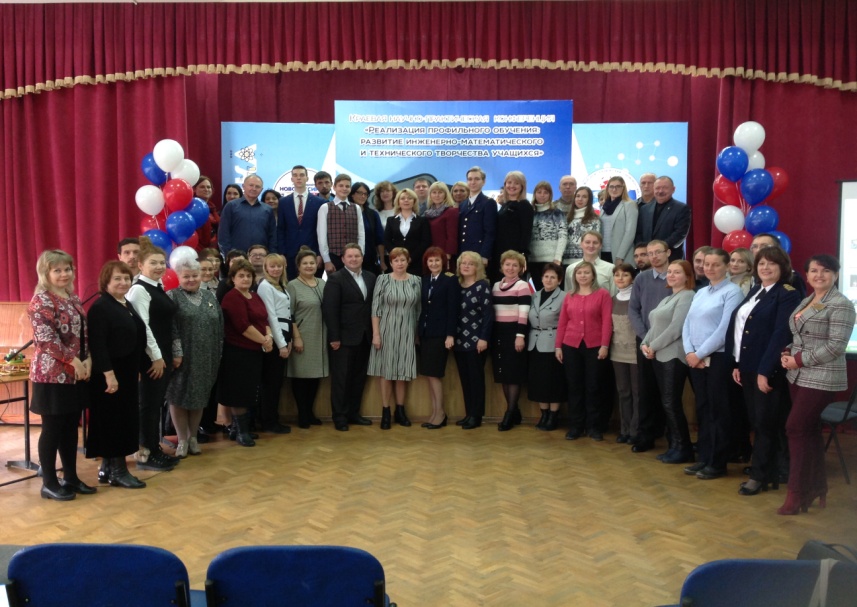 > 20
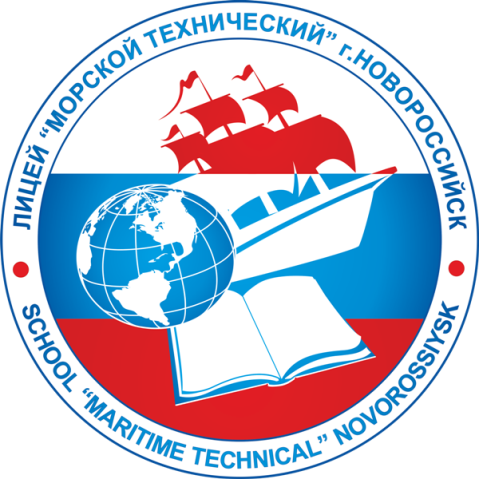 МАОУ лицей «Морской технический»г. НовороссийскУл. Героев десантников 29аmtl@gorono.rumtl-nvr.ru